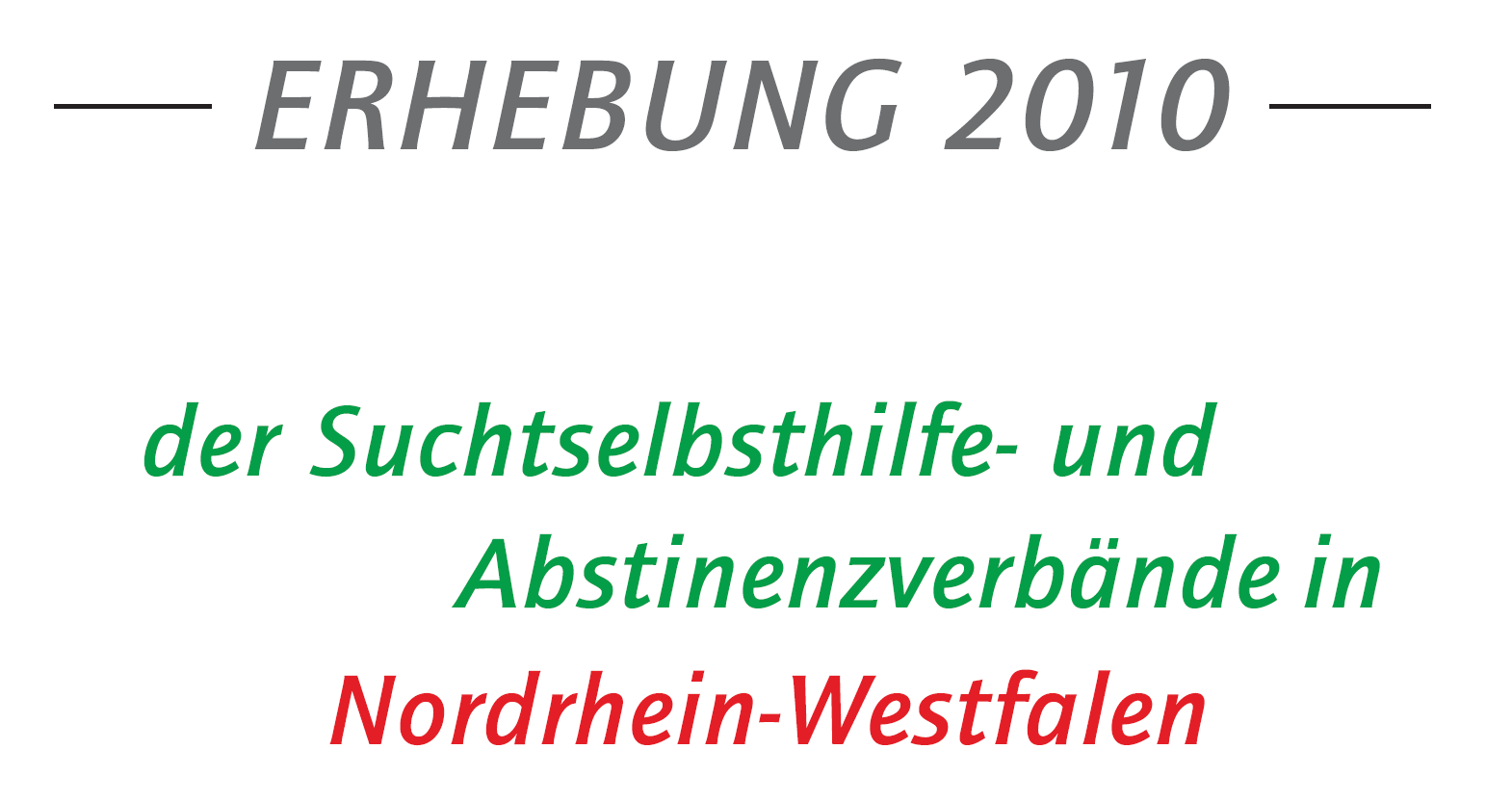 Fach-Ausschuss Suchtselbsthilfe (FAS-NRW)
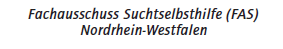 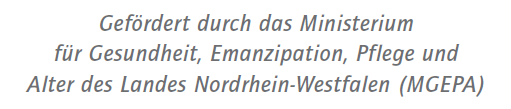 Inhalt
1. Gruppenformen 
 2. Zusammensetzung der Gruppen
 3. Angaben zur Suchterkrankung         und zur Behandlung
Die 15 Mitgliedsverbände des FAS-NRW
ALOS-Freundeskreise Suchtselbsthilfeverband e.V.
ARWED e.V. in NRW
Blaues Kreuz in Deutschland e.V. – Landesverband Rheinland
Blaues Kreuz in Deutschland e.V. – Landesverband Westfalen
Blaues Kreuz in der Evangelischen Kirche – Landesverband NRW e.V.
Deutscher Frauenbund für alkoholfreie Kultur e.V. – Landesverband NRW
Freundeskreise für Suchtkrankenhilfe – Landesverband NRW e.V.
Guttempler in NRW e.V.
JES NRW e.V.
Kreuzbund e.V. – Diözesanverband Aachen
Kreuzbund e.V. – Diözesanverband Essen
Kreuzbund e.V. – Diözesanverband Köln
Kreuzbund e.V. – Diözesanverband Münster
Kreuzbund e.V. – Diözesanverband Paderborn
Landesverband der Eltern und Angehörigen für humane und    akzeptierende Drogenarbeit e.V.
Die 15 Mitgliedsverbände des FAS-NRW ...
vertreten ...
 ... ca. 1.500 Gruppen
 ....mit ca. 22.300 Teilnehmer/innen
Davon haben sich folgende 10 Verbände mit insgesamt 883 Gruppen an der Erhebung beteiligt:
An an der Erhebung beteiligte Verbände:
ALOS-Freundeskreise Suchtselbsthilfeverband NRW
ARWED e.V. in NRW
Blaues Kreuz in Deutschland e.V. – Landesverband Rheinland
Blaues Kreuz in Deutschland e.V. – Landesverband Westfalen
Blaues Kreuz in der Evangelischen Kirche – Landesverband NRW e.V.
Deutscher Frauenbund für alkoholfreie Kultur e.V.
Freundeskreise für Suchtkrankenhilfe – Landesverband NRW e.V.
Guttempler in NRW e.V.
JES NRW e.V.
Kreuzbund e.V. – Diözesanverband Aachen
Kreuzbund e.V. – Diözesanverband Essen
Kreuzbund e.V. – Diözesanverband Köln
Kreuzbund e.V. – Diözesanverband Münster
Kreuzbund e.V. – Diözesanverband Paderborn
Landesverband der Eltern und Angehörigen für humane und akzeptierende    Drogenarbeit e.V.
[Speaker Notes: Dunkelblau: beteiligte Verbände
Hellgrau im Hintergrund: Nicht beteiligte Verbände
Plus: AWO-Selbsthilfe Sucht, Iserlohn  ist anscheinend kein offizielles Mitglied, aber „assoziiert?“ (hat grob Auskunft gegeben über 28 Gruppen)]
1. Gruppenformen
Zielgruppen und Adressaten
Gruppenformen und Anzahl der Gruppen
Verteilung der Gruppenformen   (N=883 Gruppen)
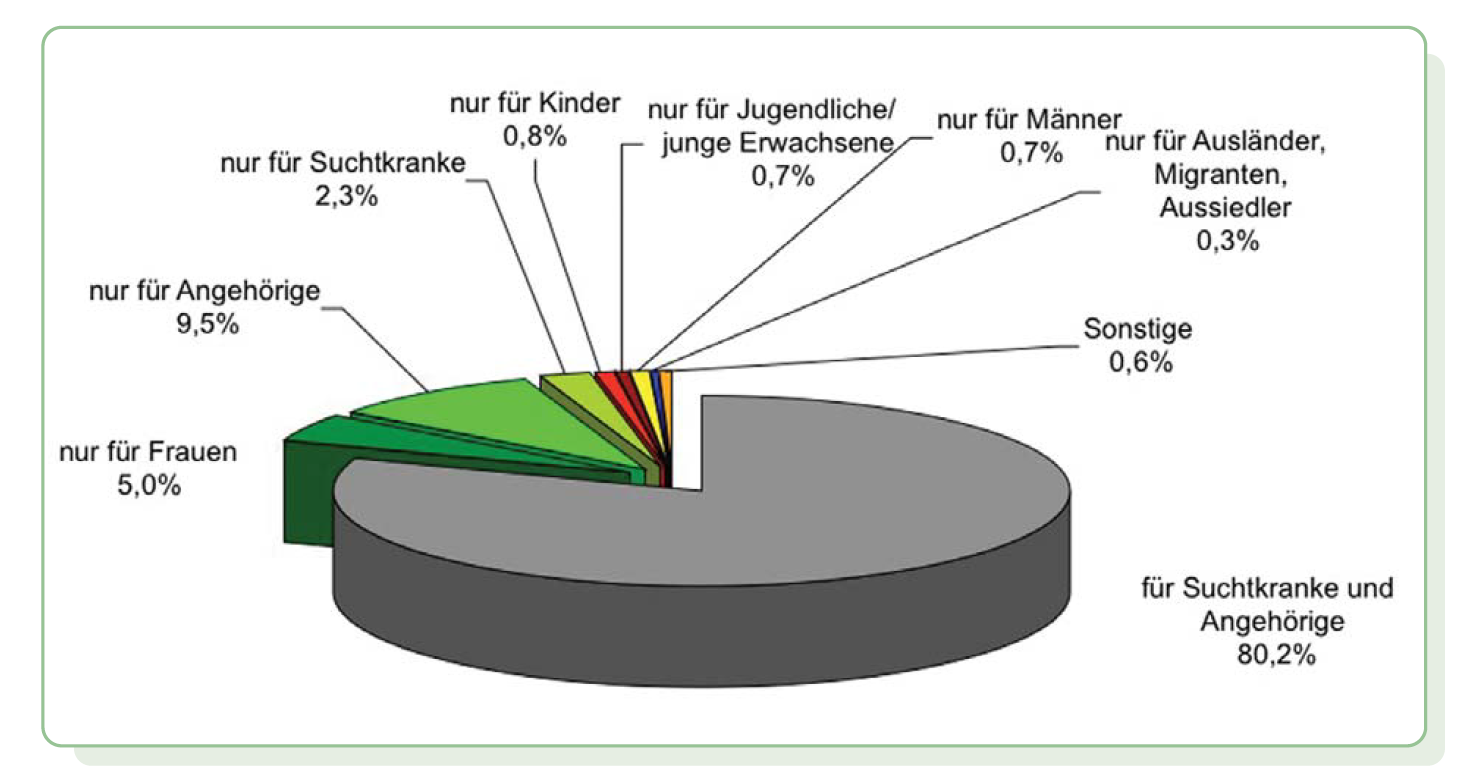 2. Zusammensetzung der Gruppen
Zielgruppen
 Alter der Teilnehmer/innen
Ausbildung der ehrenamtlichen Mitarbeiter/innen
2.1 Zielgruppe
Die 883 Gruppen, die an der Erhebung teilgenommen haben, werden von 
etwa 13.120 Menschen besucht 
 69% Suchtkranke und 23% Angehörige; die     übrigen 8% entfallen auf Interessierte

Hochgerechnet auf die ca. 1.500 Gruppen des FAS-NRW: 
ca. 22.300 Teilnehmer/innen
2.1 Zielgruppe – Frauen und Männer
Von den Teilnehmer/innen sind...  
etwa 47% Frauen und 53% Männer 

Der Anteil an Frauen und Männern ist bei den Suchtkranken und Angehörigen unterschiedlich: 
Suchtkranke: 	2/3 Männer und 1/3 Frauen
Angehörige: 	4/5 Frauen und 1/5 Männer 
Interessierte: 	50:50
N=13119 Teilnehmer/innen (Hochrechnung: N=22288)
2.1 Zielgruppe – Frauen und Männer
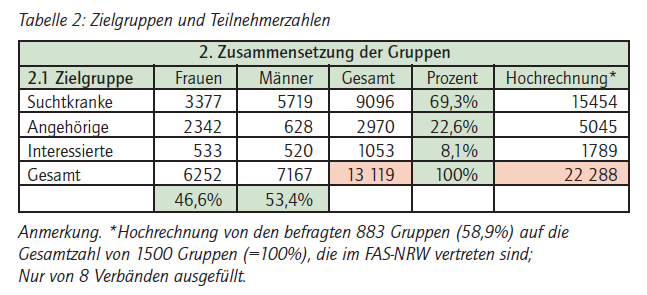 2.1 Zielgruppe
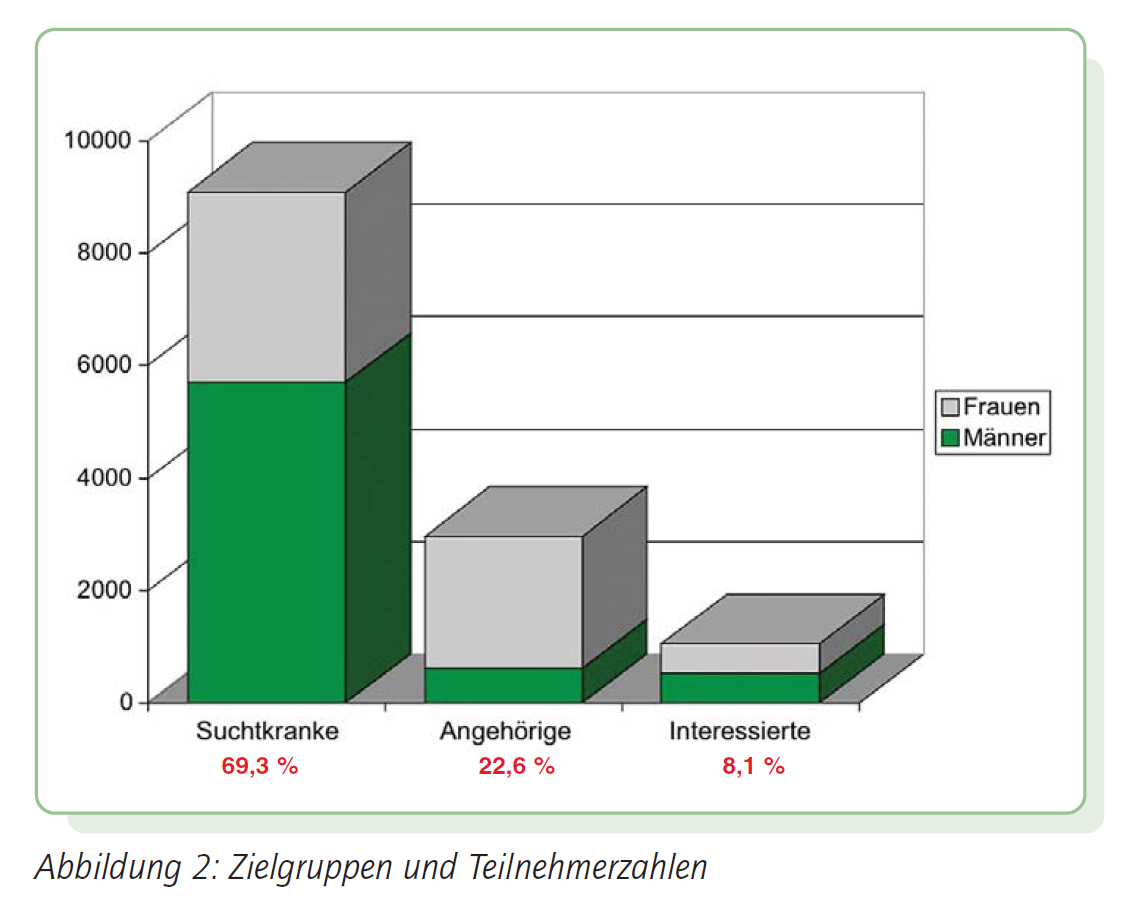 N=13119 Teilnehmer/innen (Hochrechnung: N=22288)
2.2 Alter
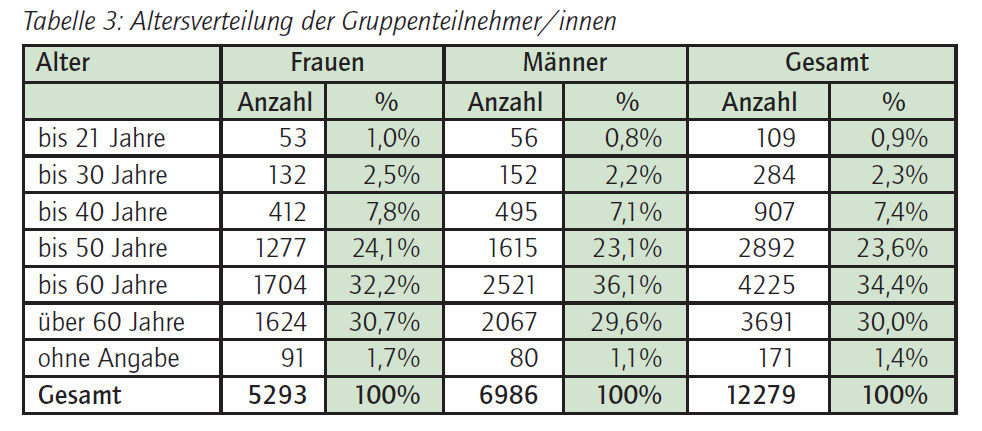 2.2 Altersverteilung
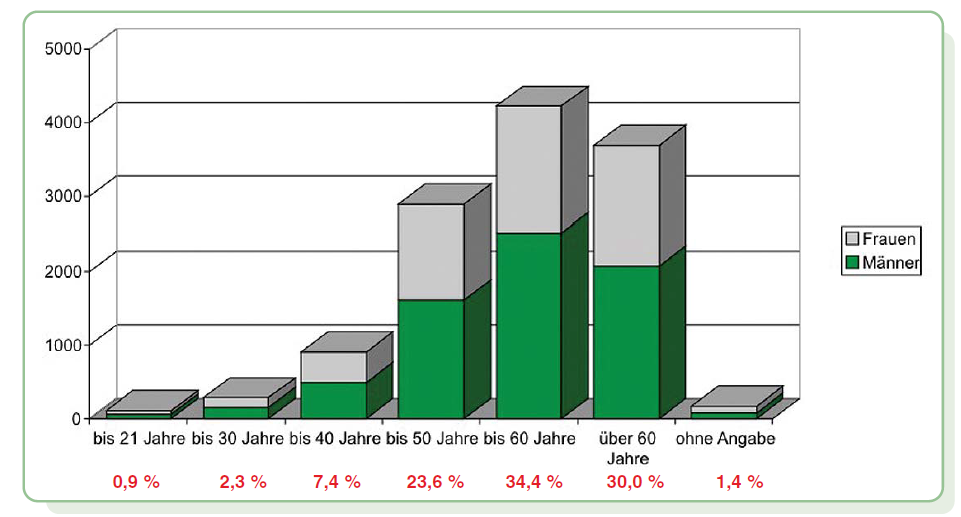 N=13119 Teilnehmer/innen (Hochrechnung: N=22288)
2.3 Ausbildung der ehrenamtlichen Mitarbeiter/innen
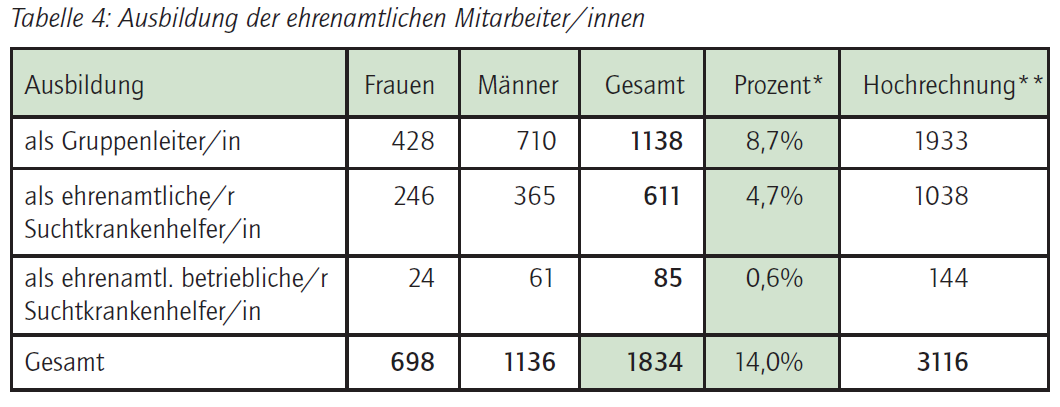 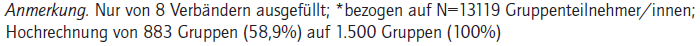 Hochgerechnet mehr als 3100 Personen haben sich     weitergebildet, um ihre ehrenamtliche Arbeit fachlich     qualifiziert ausüben zu können.
2.3 Ausbildung der ehrenamtlichen Mitarbeiter/innen
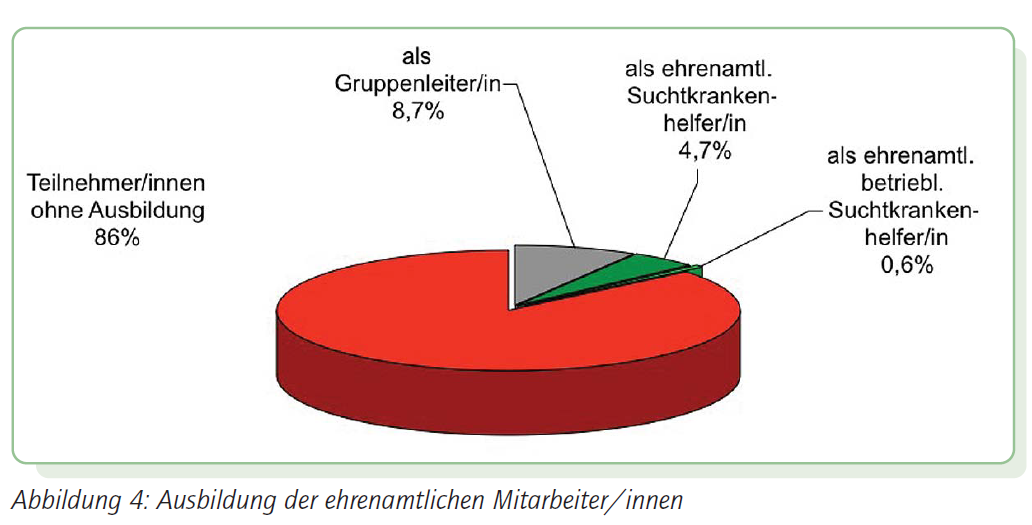 N=1834 Teilnehmer/innen
3. Angaben zur Suchterkrankung und zur Behandlung
Abhängigkeitsformen
 Rauchen
Art der letzten Behandlung
Angaben zu Rückfällen
3.1 Abhängigkeitsform
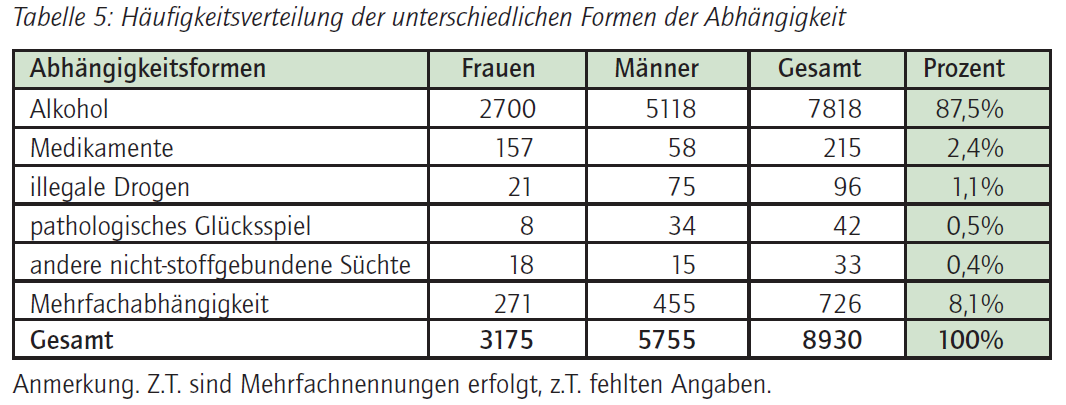 3.1 Abhängigkeitsform
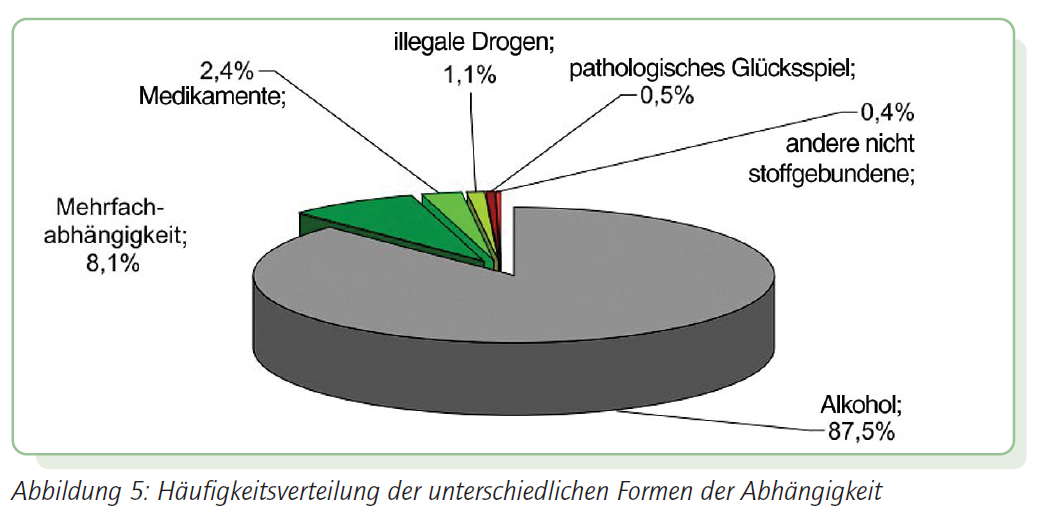 N=9096 Suchtkranke
3.2 Rauchen
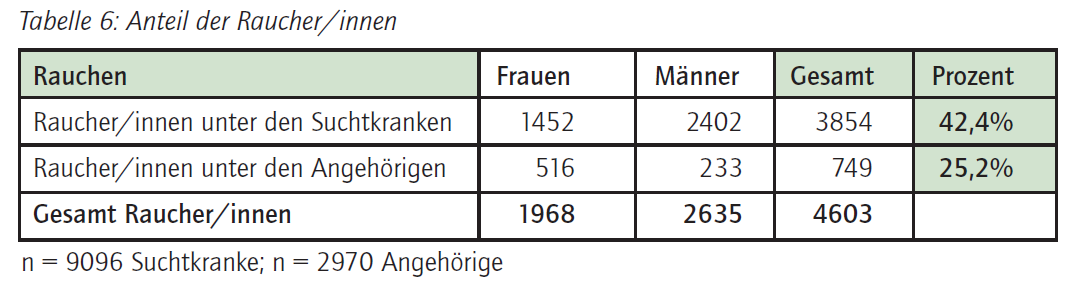 Der Anteil der Raucher ist seit der letzten Erhebung     gesunken (2006: 48%).
3.2 Rauchen
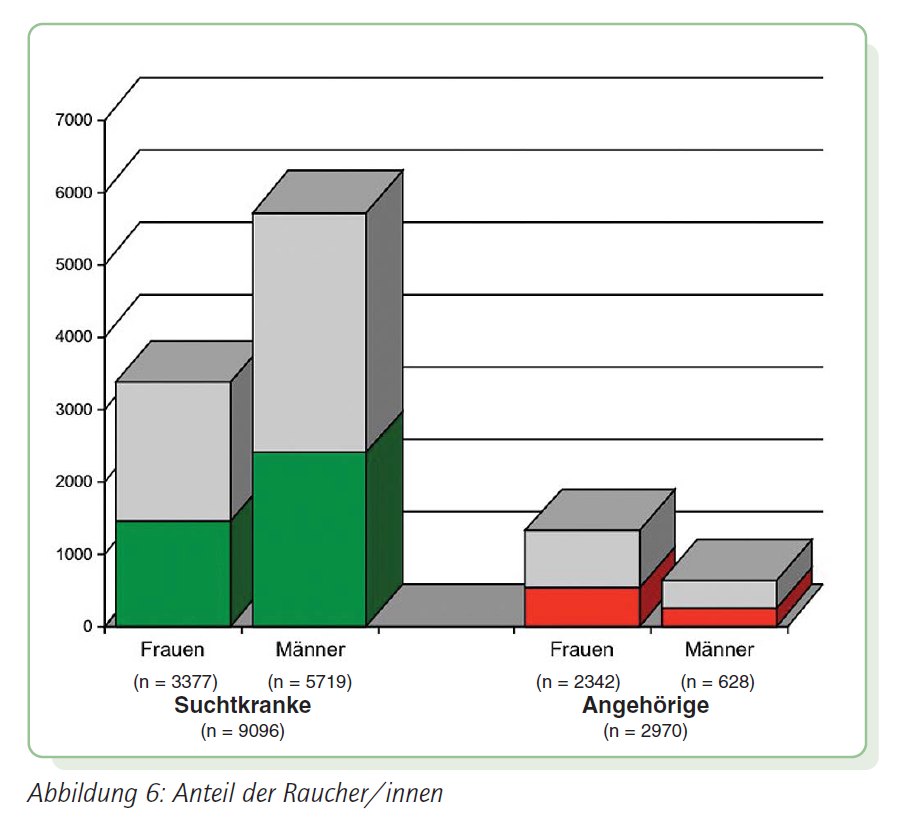 3.3 Art der letzten Behandlung
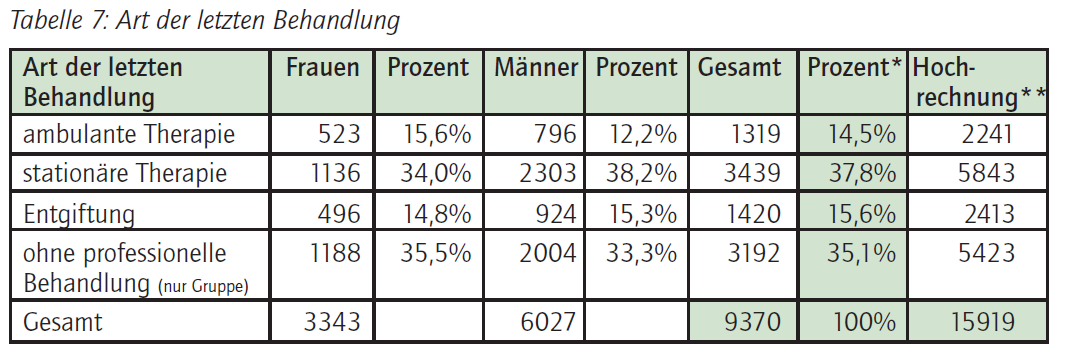 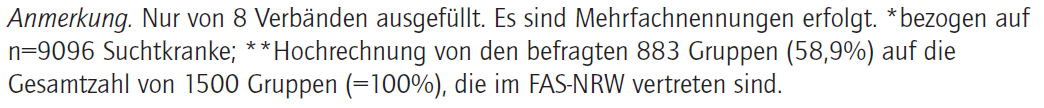 2.6 Art der letzten Behandlung
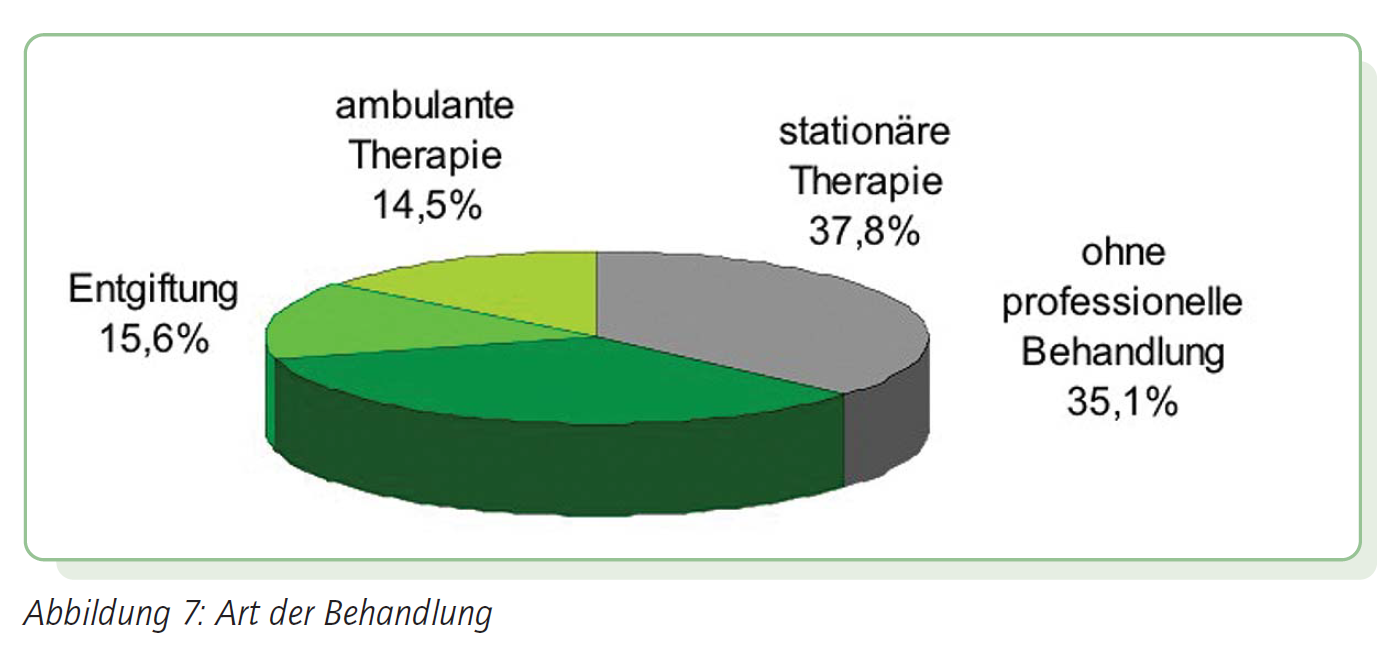 Der Anteil der Personen, denen allein durch den Gruppenbesuch geholfen werden konnte, ist von 26,7% (2006) auf 35,1% (2010) deutlich angestiegen.
N=9370 Personen
3.4 Angaben zu Rückfällen
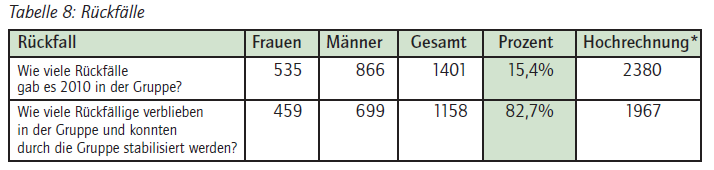 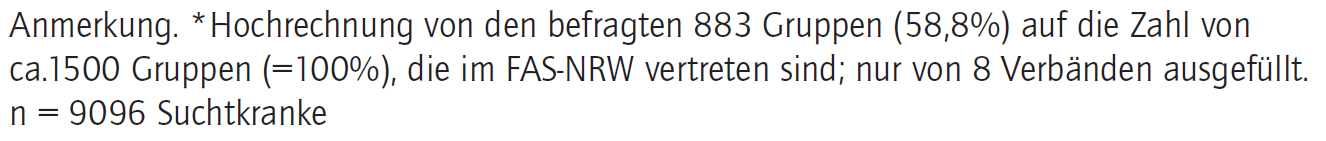 3.4 Angaben zu Rückfällen
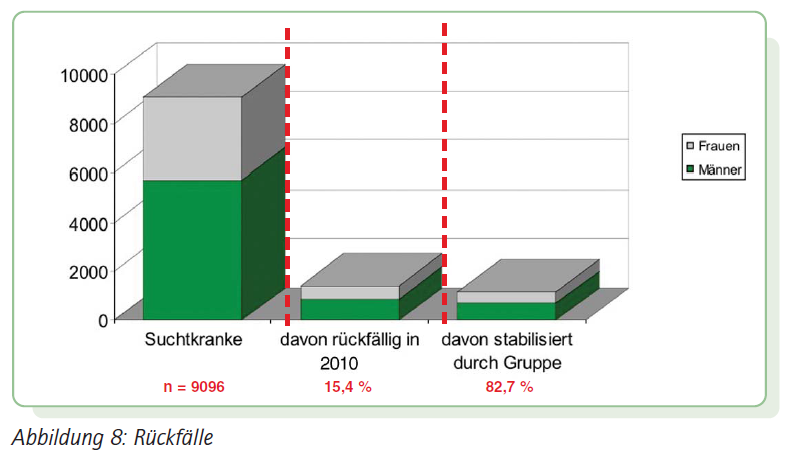 Zusammenfassung
Im Wesentlichen stimmen die Ergebnisse mit denen der Statistik von 2010 und denen der Verbände auf Bundesebene überein. 

Mit 46,6% der Gruppenteilnehmer/innen konnten tendenziell mehr Frauen erreicht werden als 2006 (44,4%).
Zusammenfassung
Die Angebote für und mit Kindern und Jugendlichen konnten fest in der Selbsthilfearbeit verankert werden.

Über die Angebote werden kontinuierlich auch jüngere Personen angesprochen werden. Der Anteil der Personen unter 30 Jahre ist – trotz der zunehmenden Alterung der Gesellschaft – seit 2006 in etwa konstant geblieben.
Zusammenfassung
Der Anteil der Raucher ist von 48% (2006) auf 42% gesunken. 

 Der Anteil der Personen, denen allein durch den Gruppenbesuch geholfen werden konnte, ist von 26,7% (2006) auf 35,1% (2010) deutlich angestiegen. 

Von den Personen, die einen Rückfall erlebt hatten, konnten fast 83% allein durch die Gruppe stabilisiert werden.
Zusammenfassung
Über 3.100 Menschen haben 2010 an spezifischen Weiterbildungsangeboten der Suchtselbsthilfeverbände teilgenommen, um ihre ehrenamtliche Tätigkeit fachlich qualifiziert ausüben zu können.
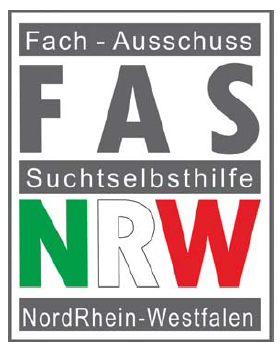 Danksagung
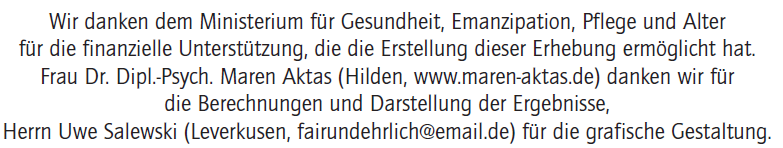